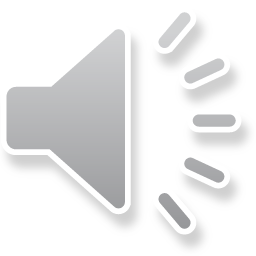 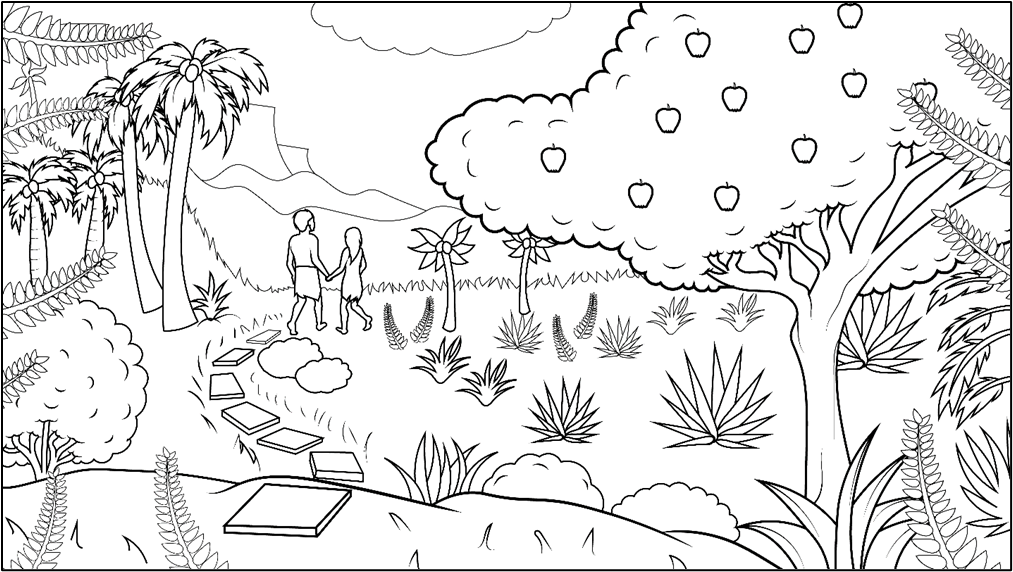 1.1   Story: Bad, Mad, Sad
Genesis 2:15-17; 
3:1-13, 21-24
(Adam and Eve, 
Part One)
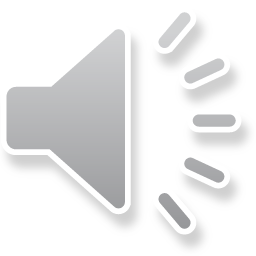 New Words to Read
am, Adam
mad, sad, bad, had
an, man
at
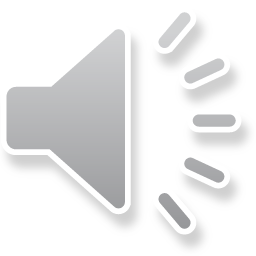 Rule Breakers
the 
to, do
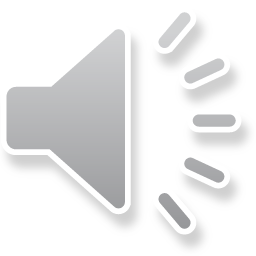 Sight Words
I
not
and
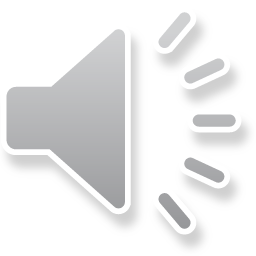 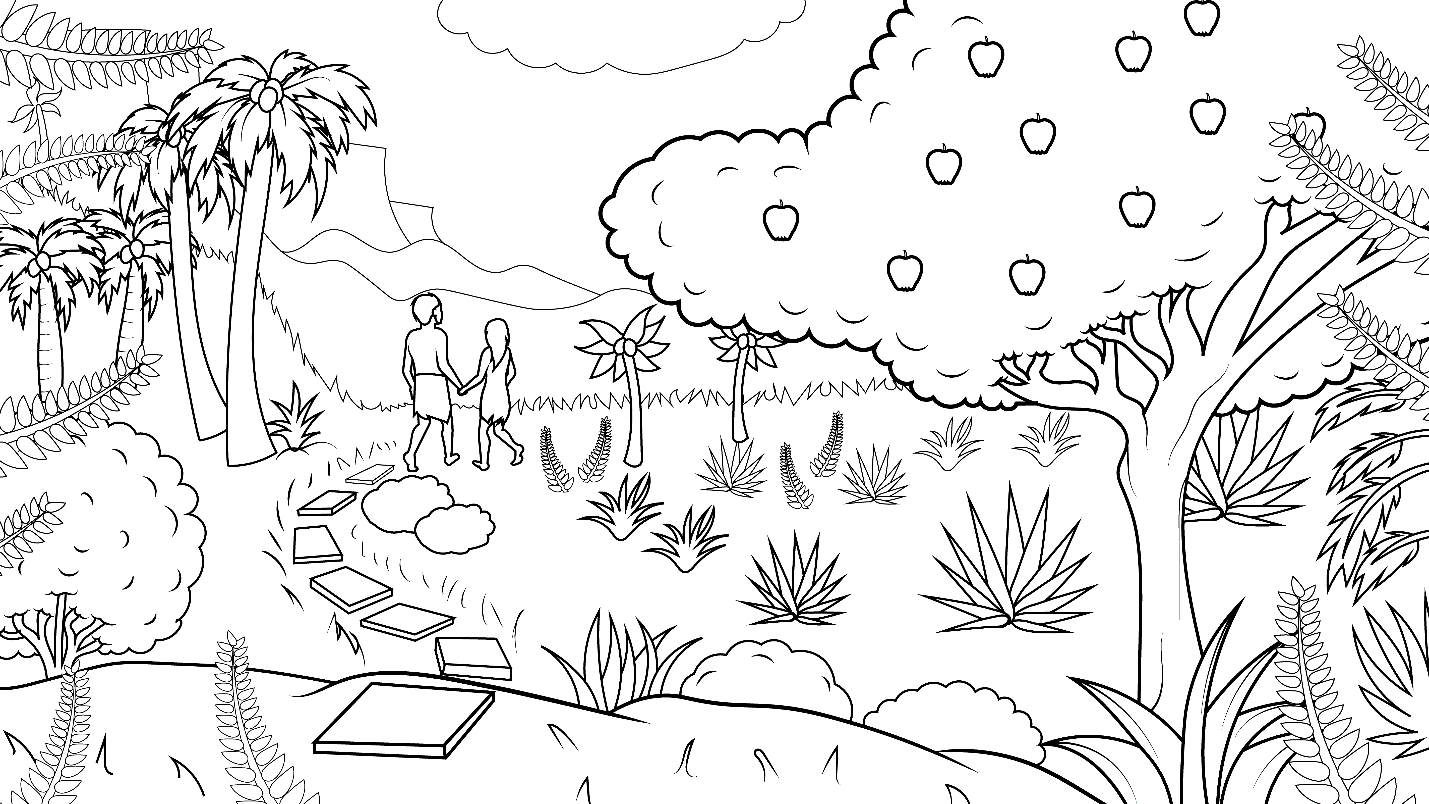 1.1 Bad, Mad, Sad
I Read, You Read Bible
Story
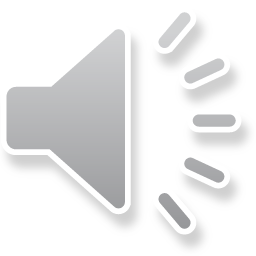 God said, “Do not have an apple.”
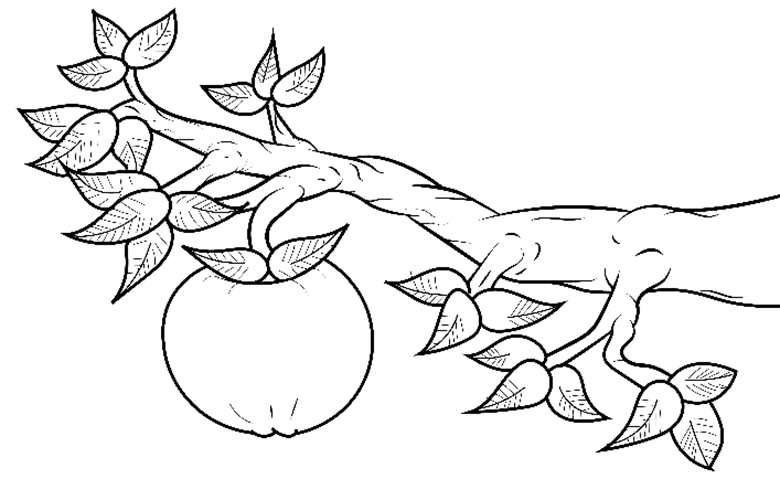 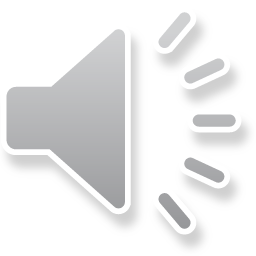 But the woman
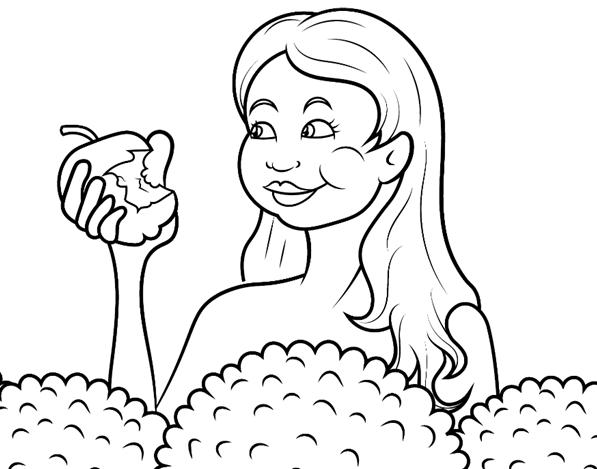 had an 
apple.
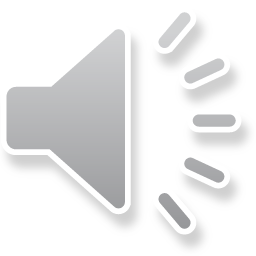 And the man had an apple too.
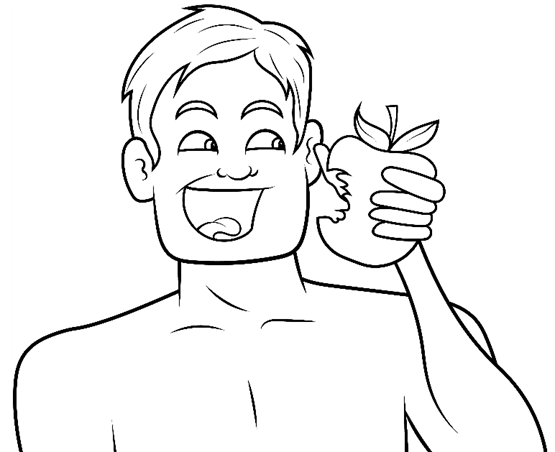 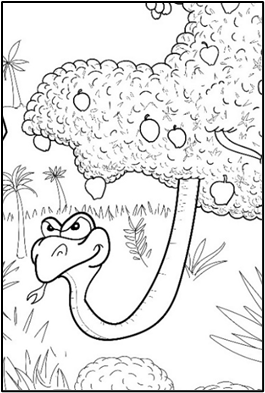 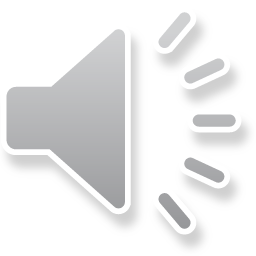 God said, “Oh, no. That is bad, bad, bad.”
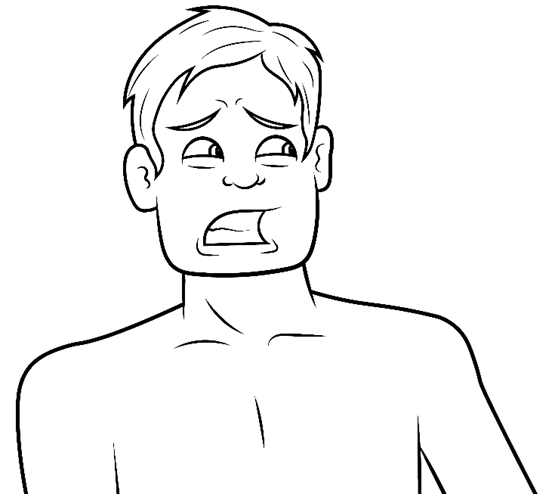 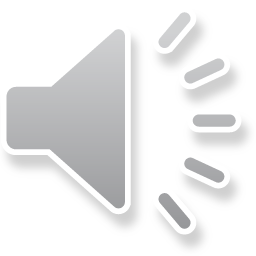 I am mad. I am mad at Adam.”
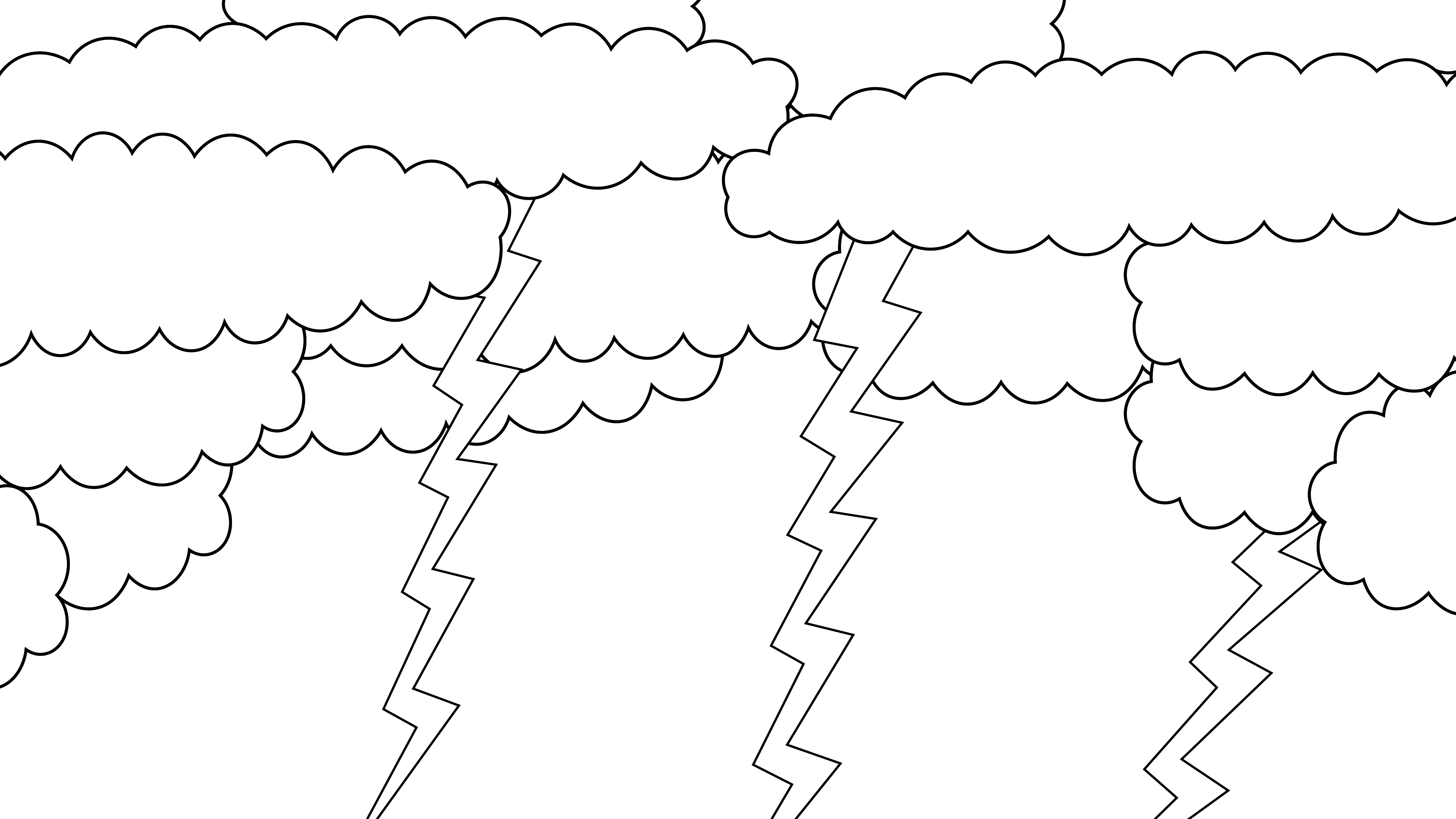 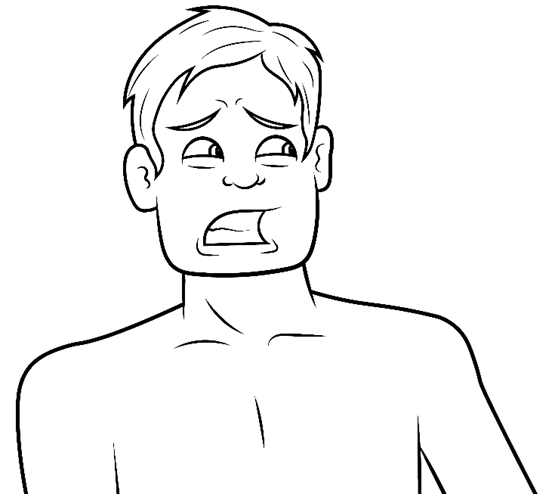 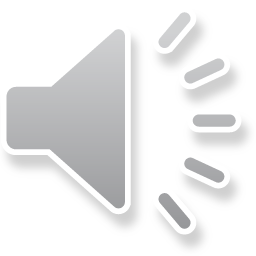 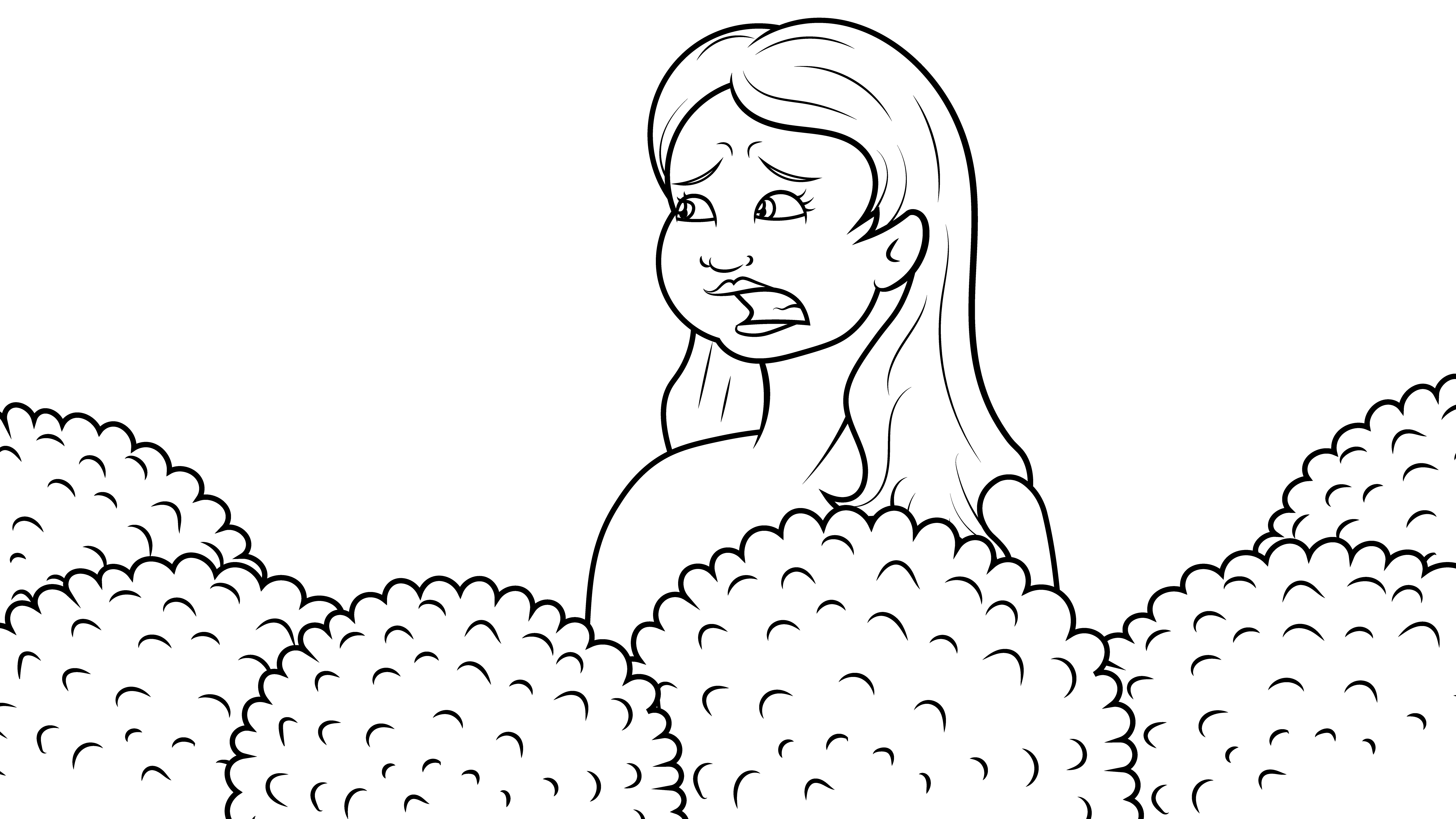 I am mad at 
Eve.
I am sad.
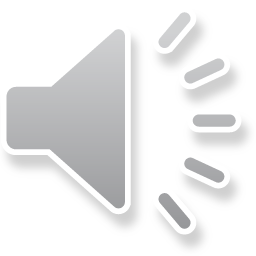 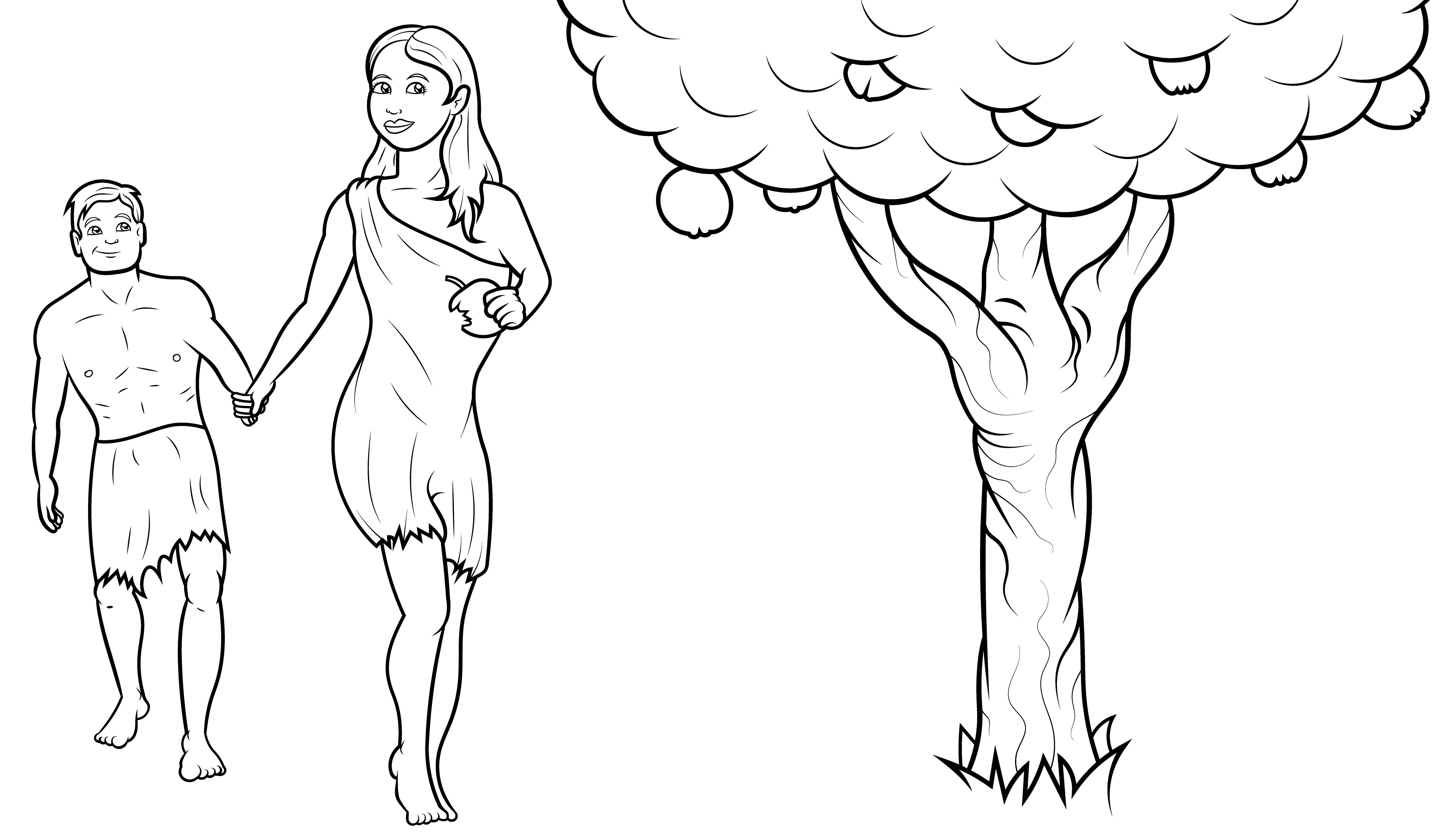 So, they 
had to
go.
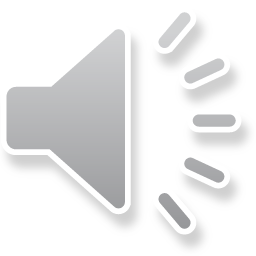 They were bad, and 
so God was mad and sad.
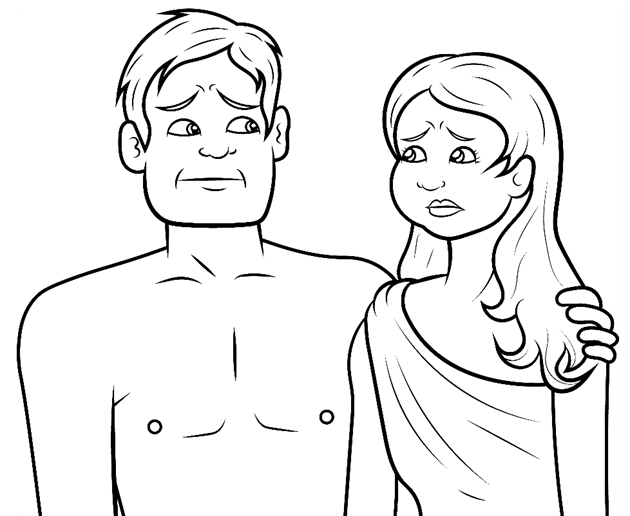 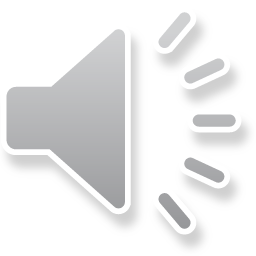 And now they were all sad.
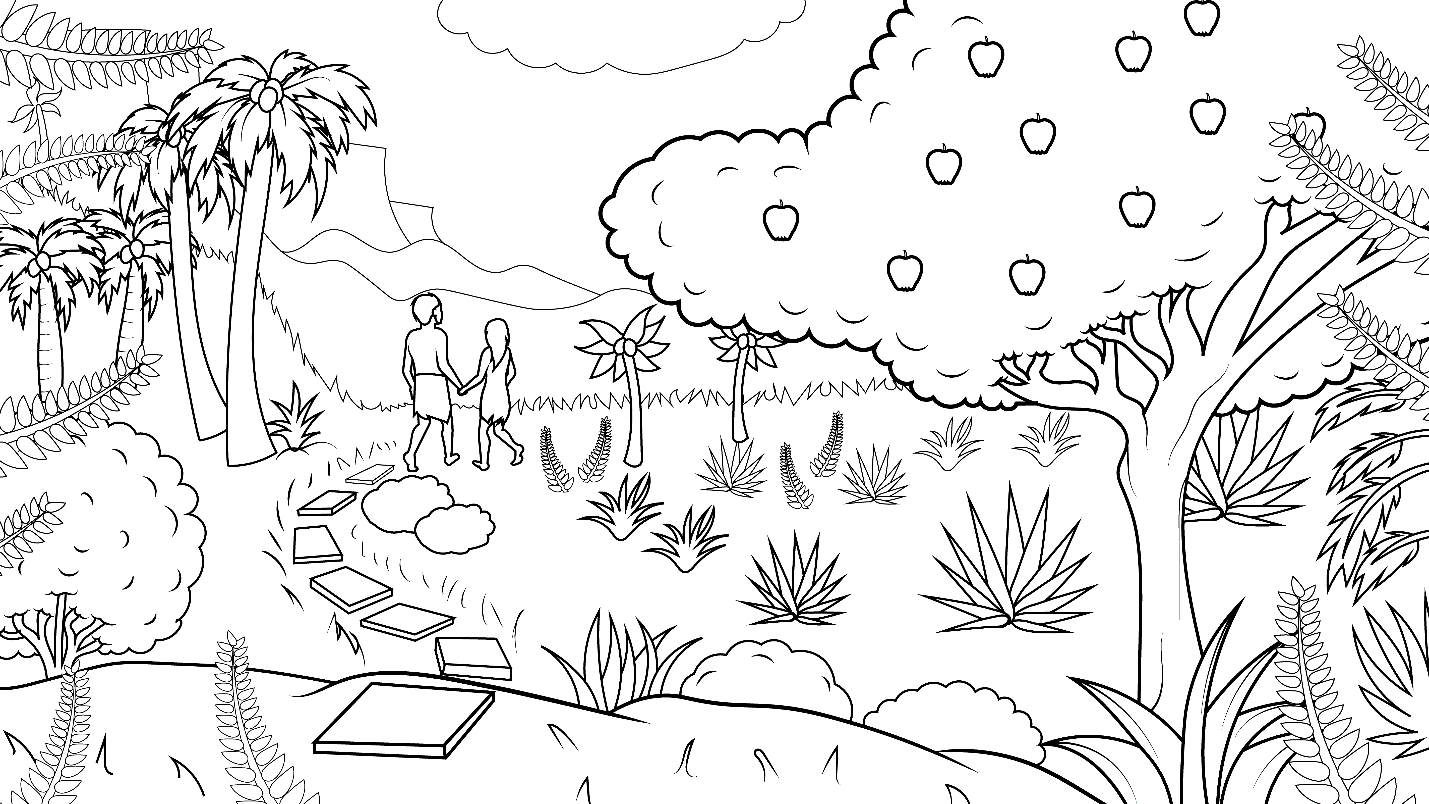 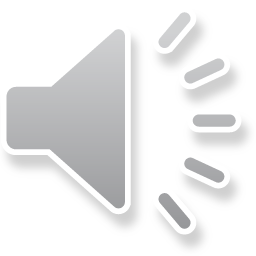 Sin makes us bad, mad, and sad.
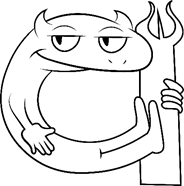 s
b
d
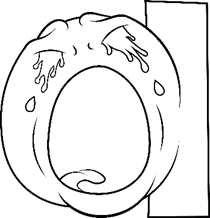 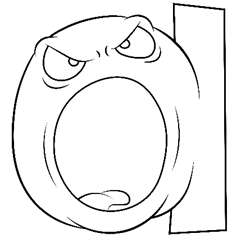 m
d
d
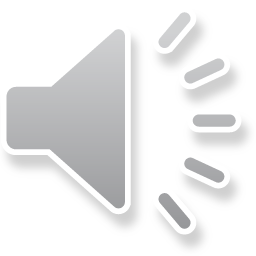 The End
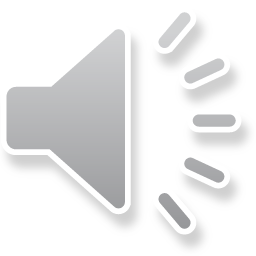 1.1 Story Without Illustrations

 Bad, Mad, Sad
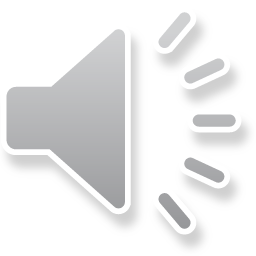 God said, “Do not have an apple.”
But the woman had an apple.
And the man had an apple too.
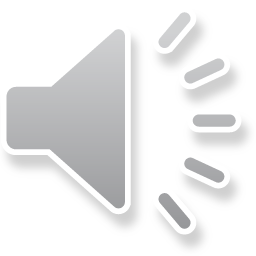 God said, “Oh, no. That is bad, bad,
bad. I am mad. I am mad at Adam.”
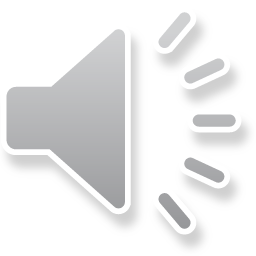 “I am mad at Eve. I am sad.” 
 So, they had to go.
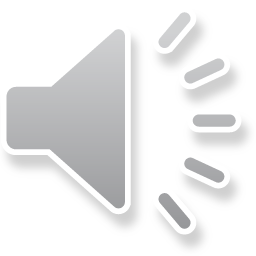 They were bad, and so 
God was mad and sad,
and now they were all sad.
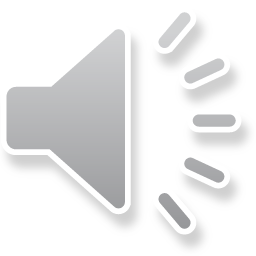 Sin makes us bad, mad, and sad.
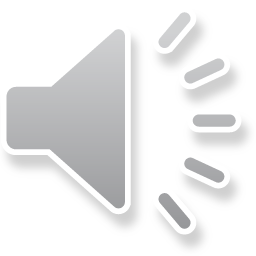 The End